New WorshipIn Spirit with Simeon & Anna1st coming – prophetSimeon and Anna Wait for the Lord, See the Lord, and Worship the LORD2nd coming – kingToday, you and I Wait for the Lord,See the Lord, and Worship the Lord
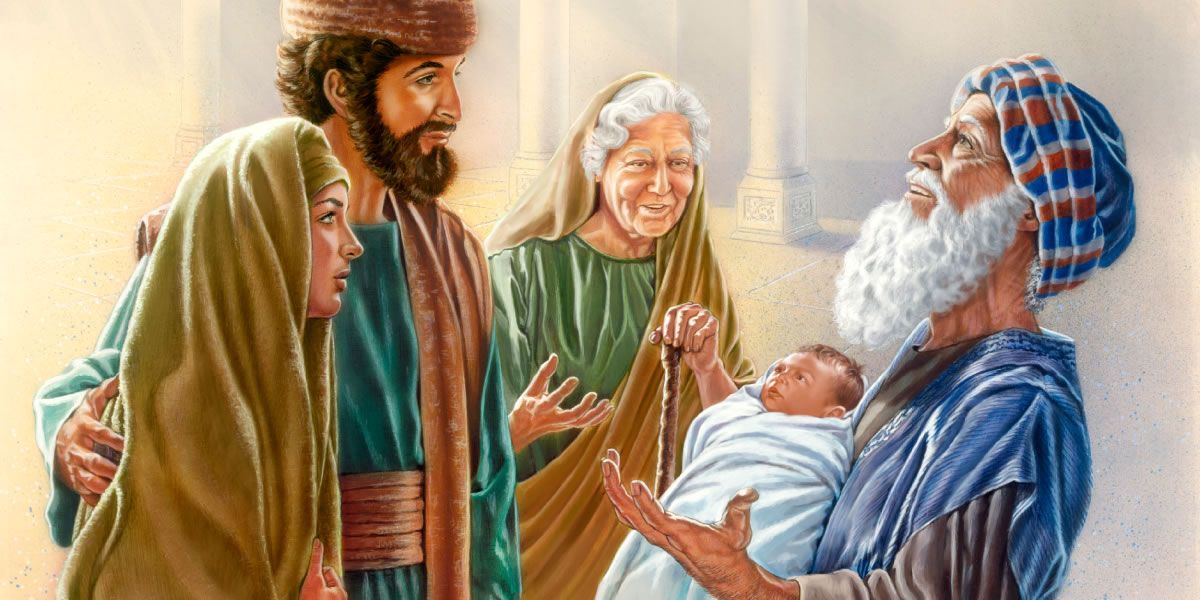